Potravní specializace letounů (Chiroptera)
Bc. Petr Mrhálek
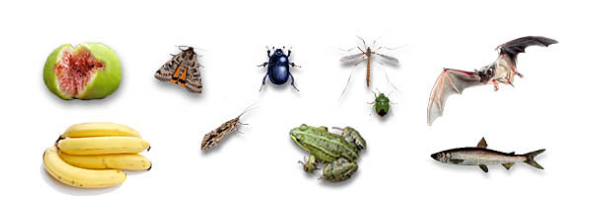 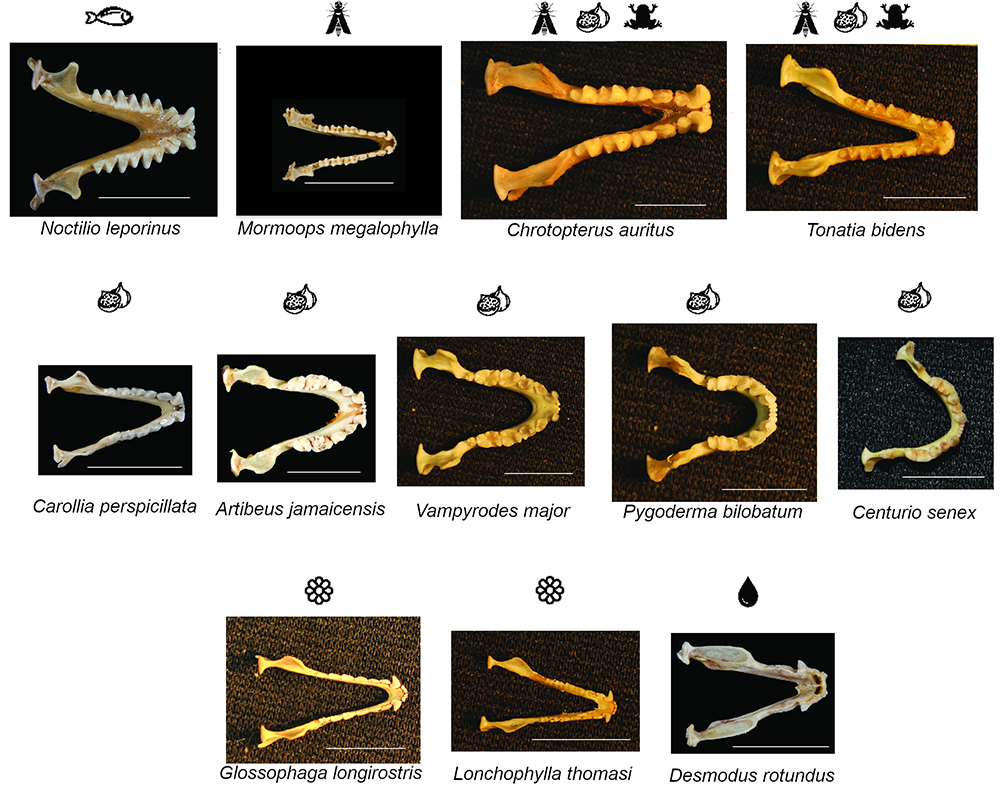 1456 sp. – (Simmons, Cirranello, 2022)
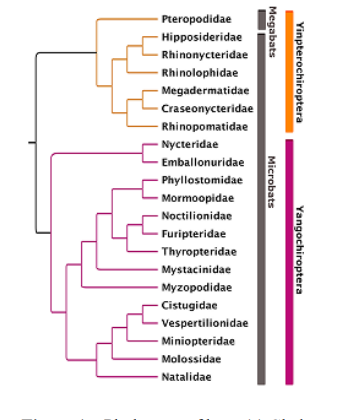 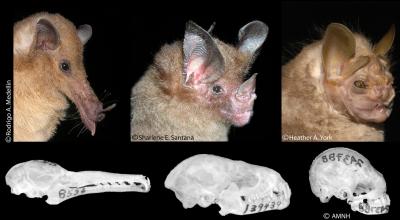 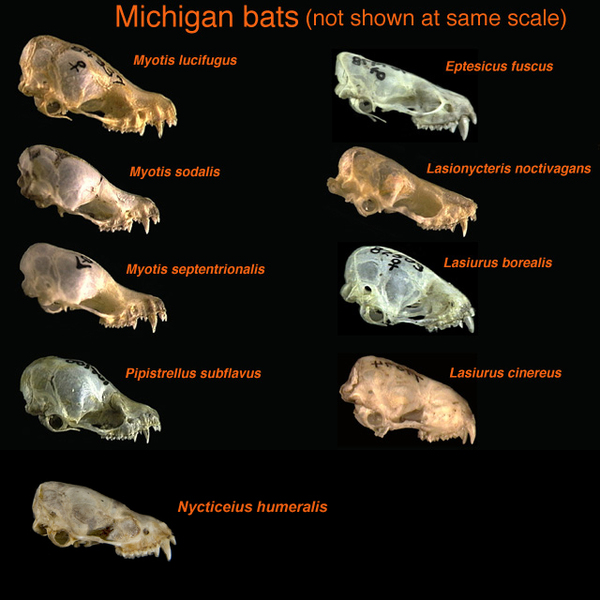 Insektivorie
- 1–2.1.1–3.3/2–3.1.2–3.3 Vespertilionidae- 1.1.1–2.3/2.1.2–3.3 Rhinolophidae- sekodontní chrup, molary dilambdodontní- až několik tisíc jedinců hmyzu za noc, kontrola proti škůdcům (USA)
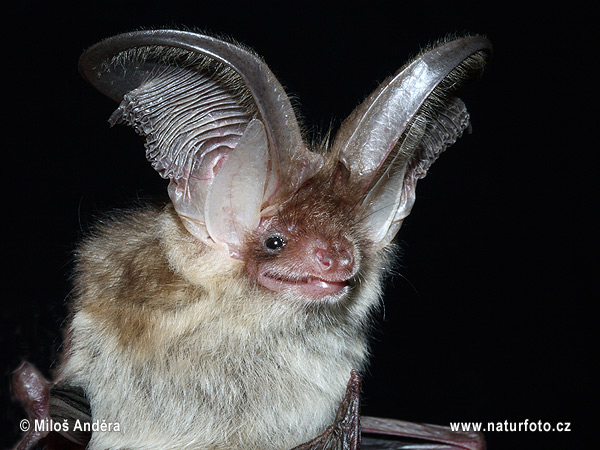 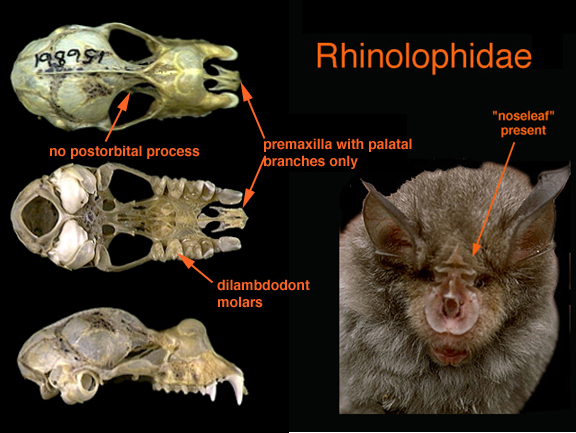 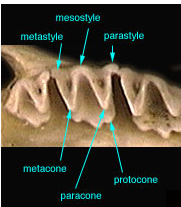 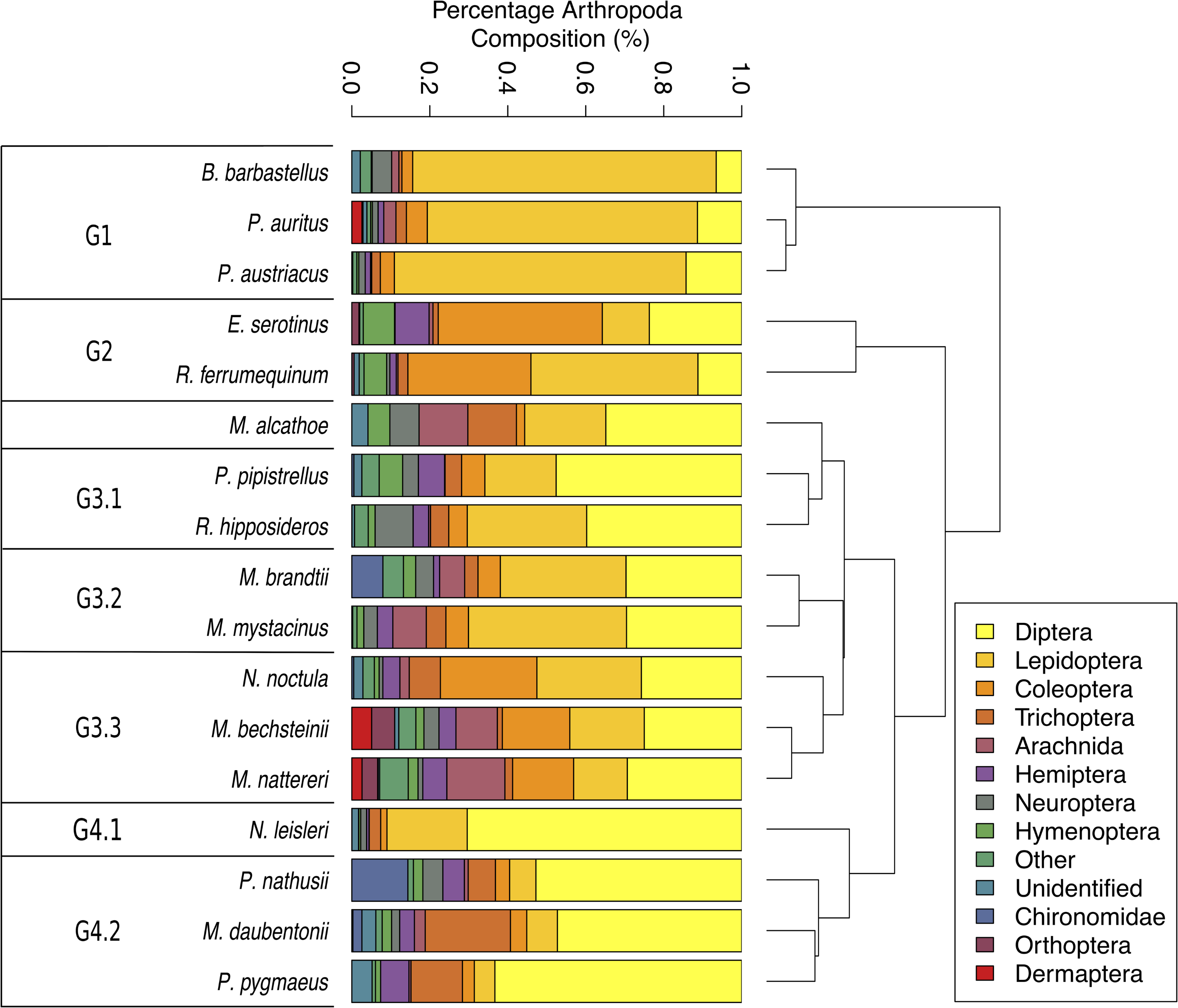 (Ware,2020)
Sanguivorie
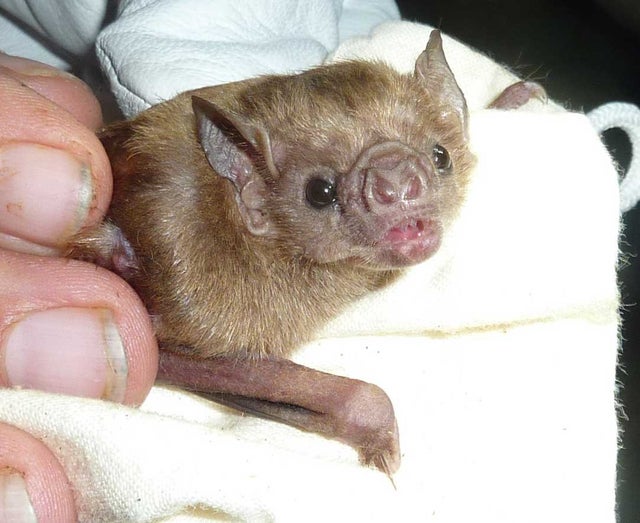 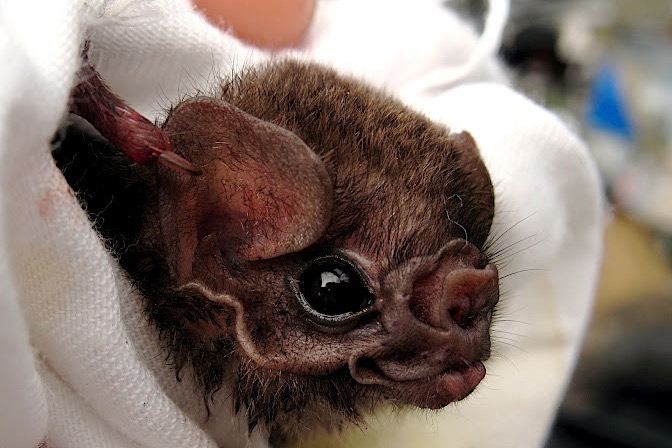 - Phyllostomidae:Desmodontinae – 3sp., SA a JA- D. rotundus 1.1.2.0/1.1.3.0- Výrazné I a C -> kratší rostrum, M redukovány-Antikoagulant ve slinách (draculin)
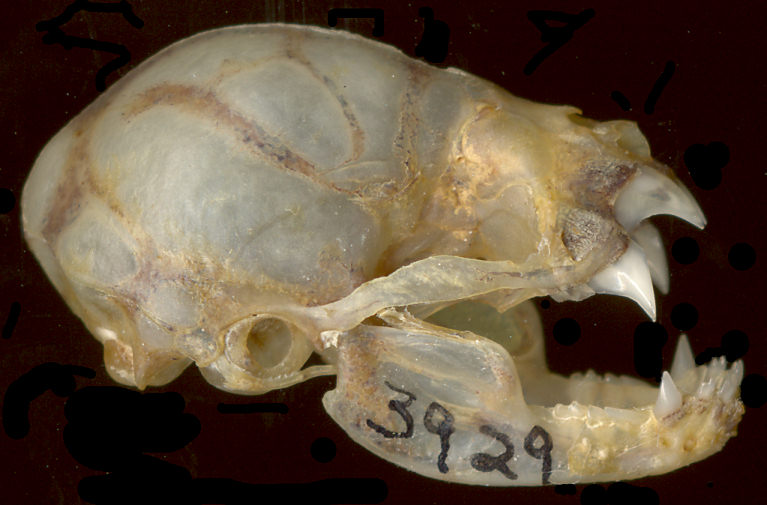 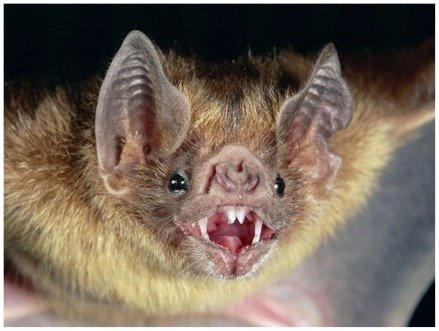 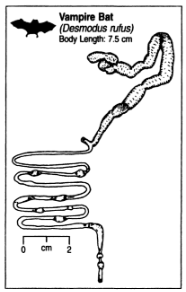 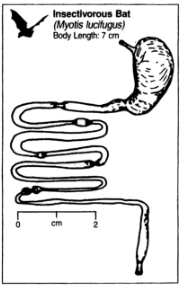 Desmodus rotundus
(Stevens & Hume 1995)
Carnivorie
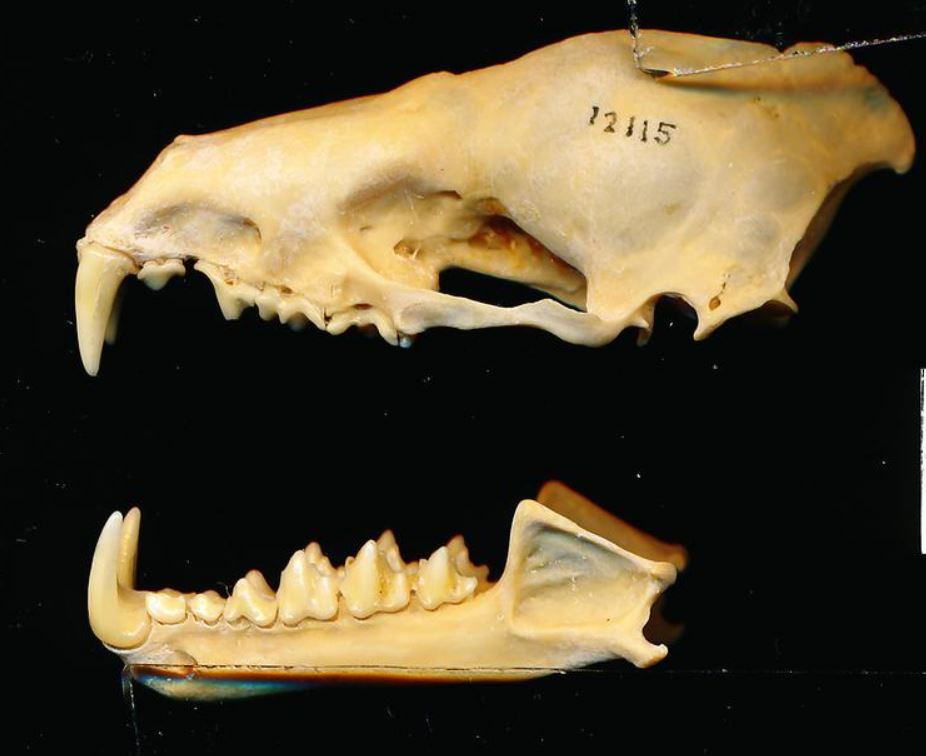 (Gual-Suarez, 2021)
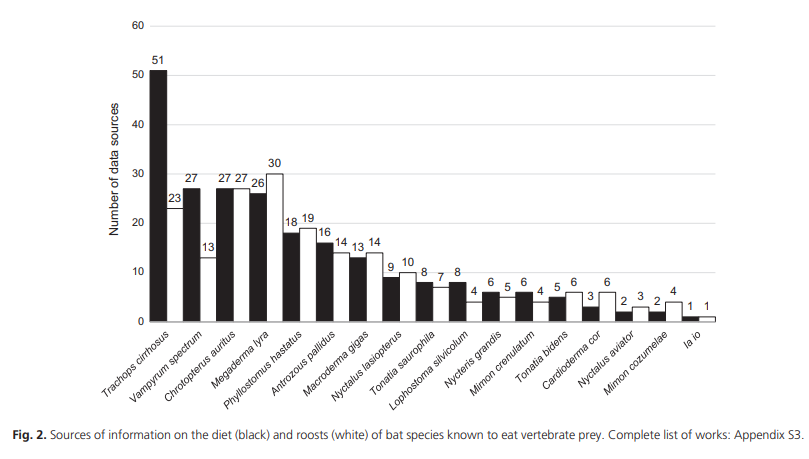 - Phyllostomidae, Megadermatidae, Vespertilionidae-robustní lebka i rostrum, střední až velcí letouni-Výrazné C, dilambdodontní M, u Megadarmatidae chybí horní I
Vampyrum spectrum
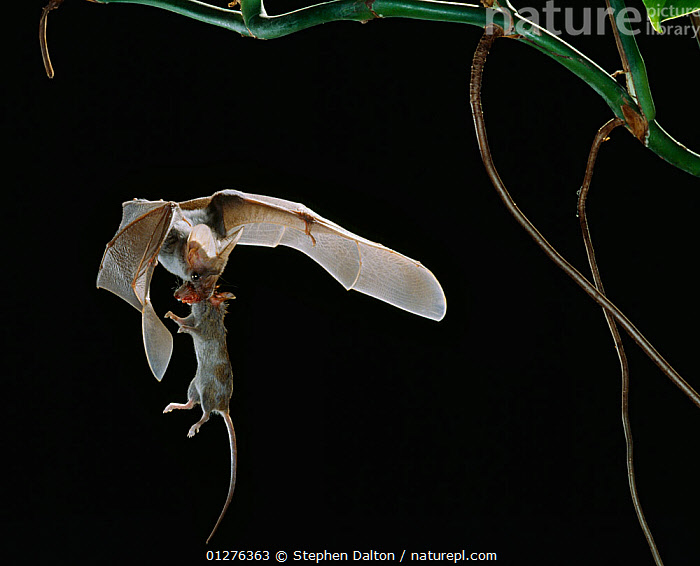 Megaderma lyra
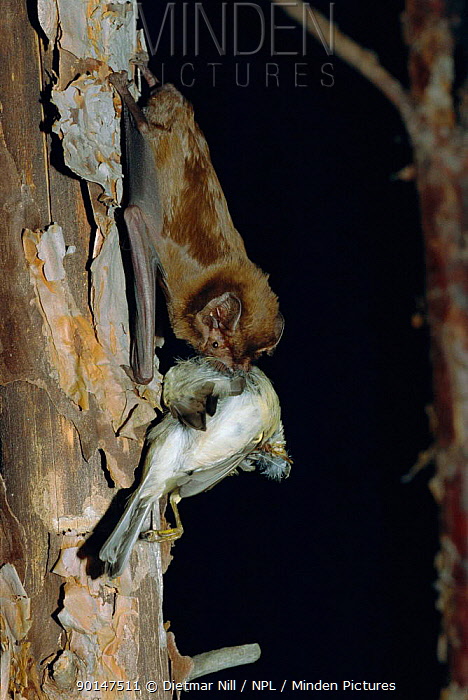 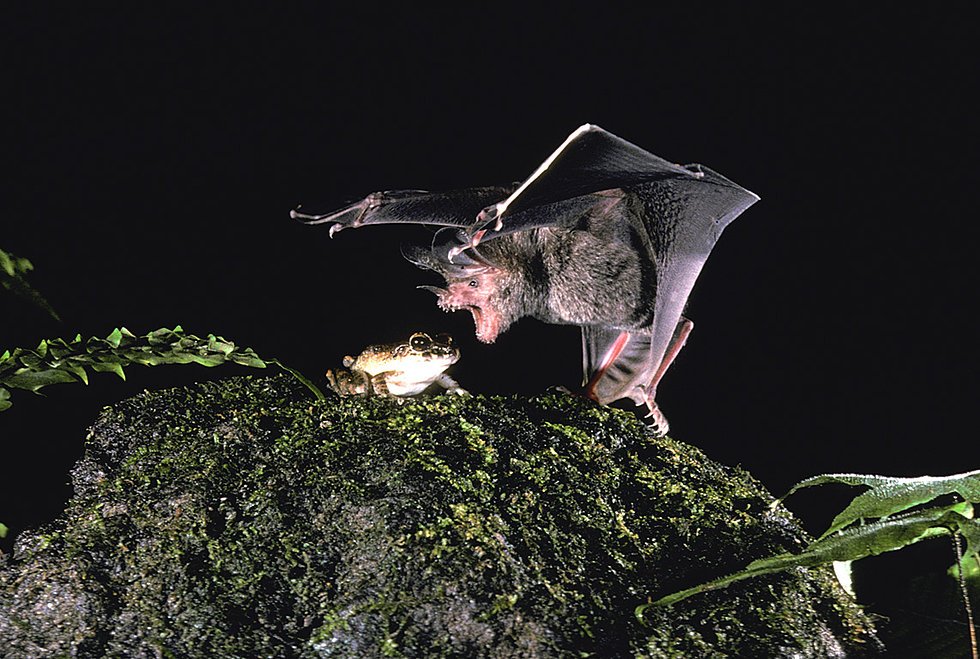 Nyctalus lasiopterus
Trachops cirrhosus
Vampyrum spectrum
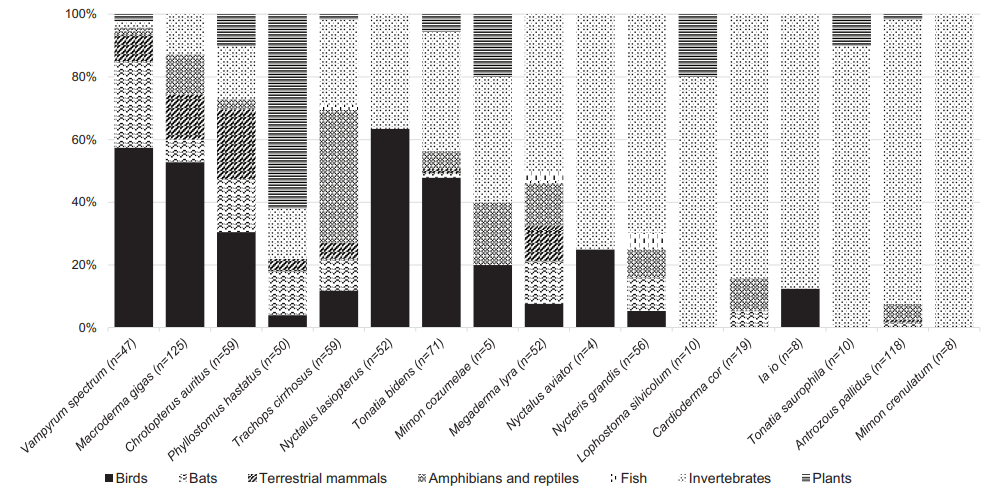 (Gual-Suarez, 2021)
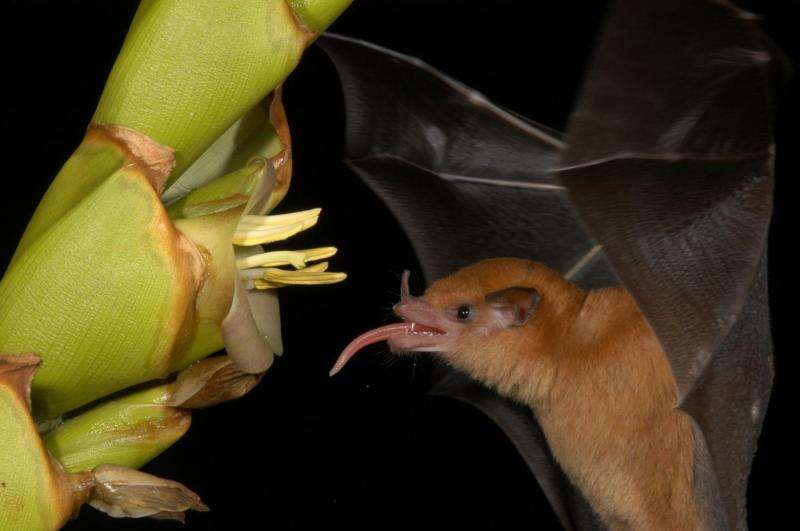 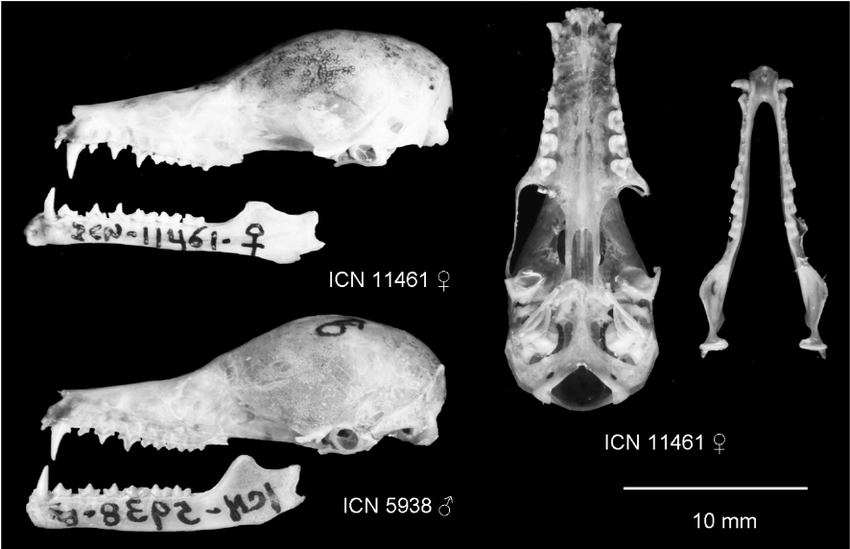 Nectarivorie, palynovorie
-především Phyllostomidae-výrazně prodloužené rostrum, dlouhý jazyk
-malé M (případná redukce), diastemy mezi P a M
-Důležitá role opylovačů – chiropterogamie (agáve, baobab mango, durian…)
Lonchophylla robusta
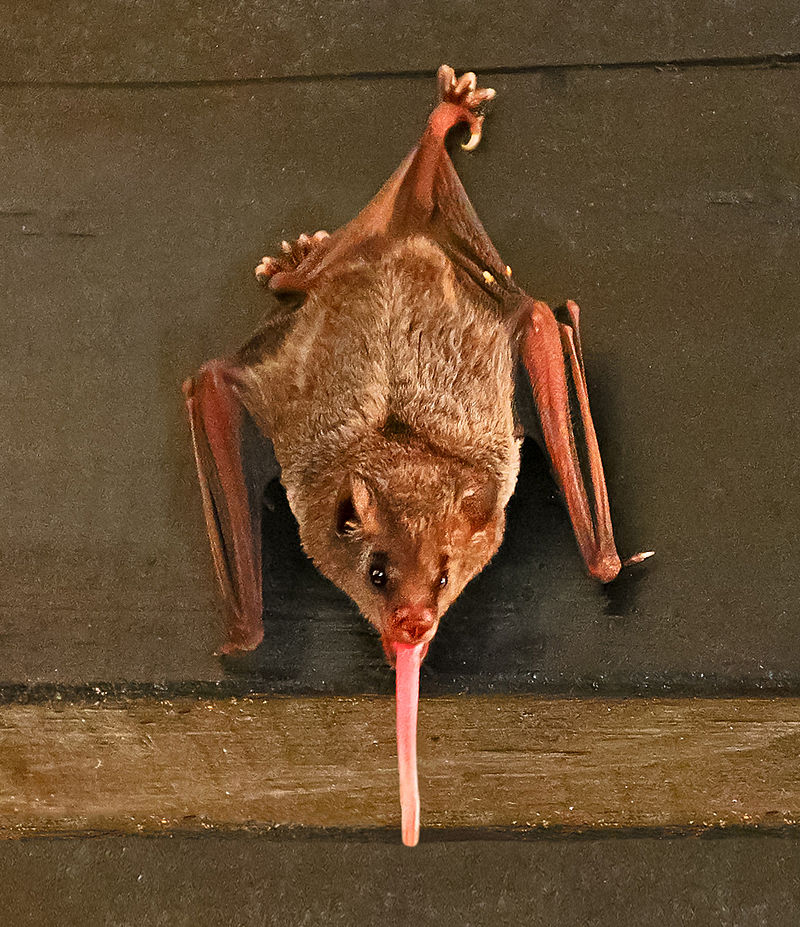 Lonchophylla robusta
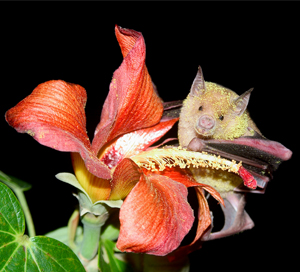 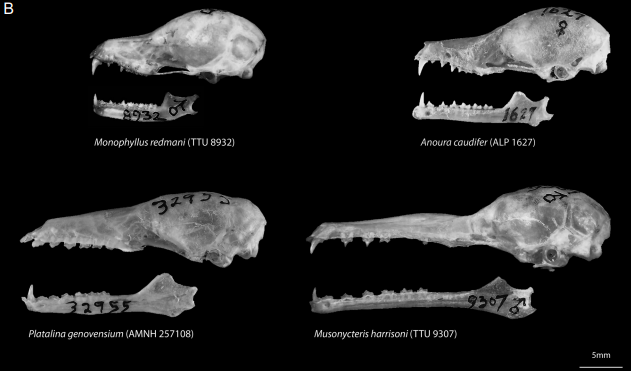 Phyllonycteris poeyi
Glossophaga soricina
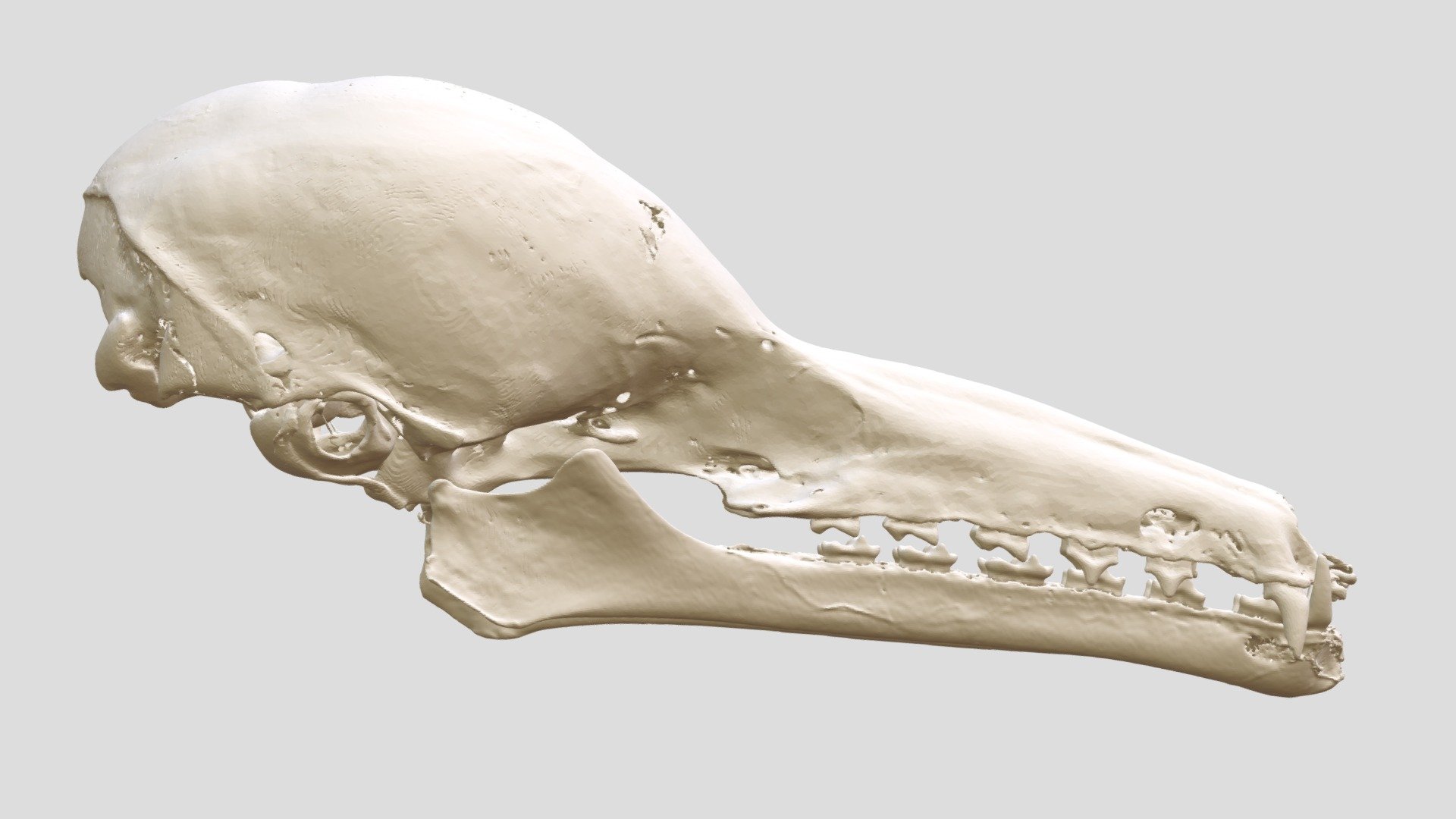 Choeronycteris mexicana
(Baker, 2003)
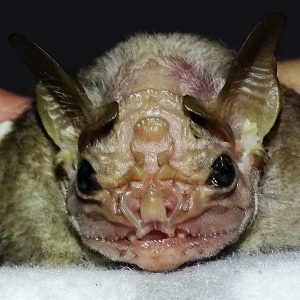 Frugivorie
- především Pteropodidae - (197 sp. 2018)
- I – malé, C – výrazné, M – ploché, nejsou dilambdodontní, žlábky - výrazné oči, orientace především zrakem a čichem 
- důležitá funkce disperze semen (chiropterochorie)
Centurio senex
Centurio senex
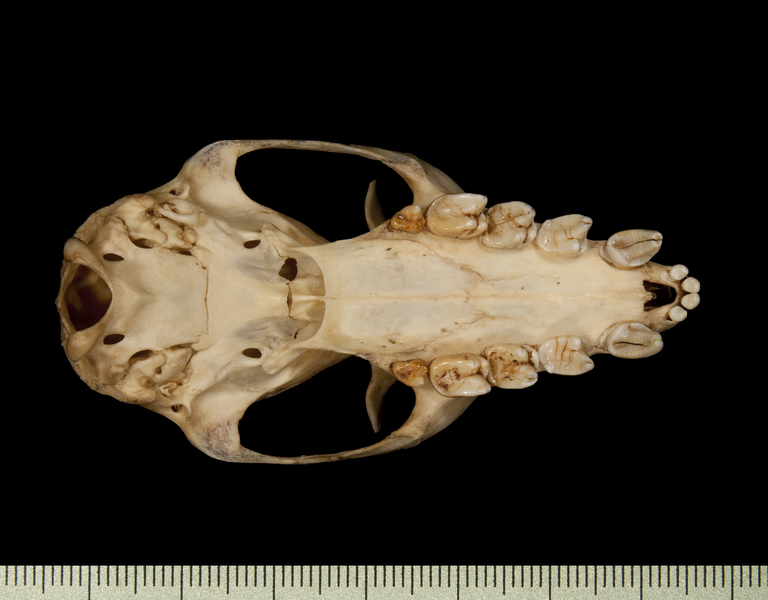 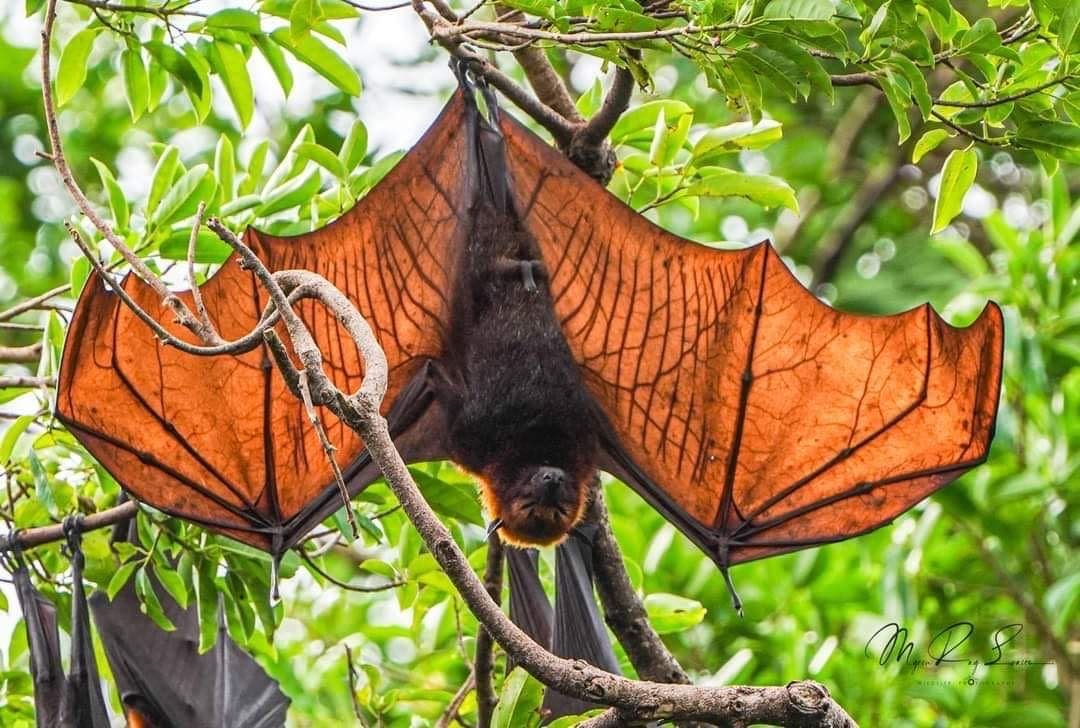 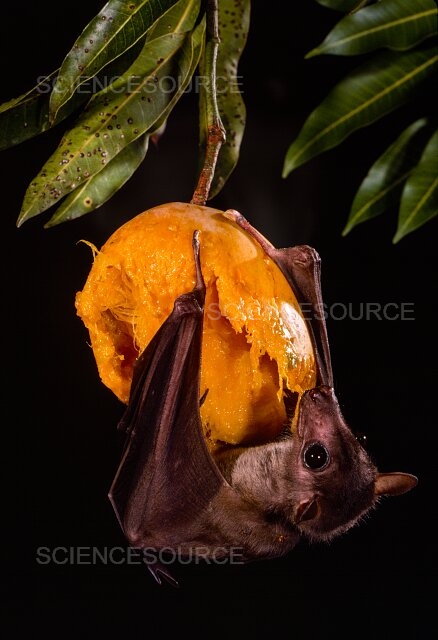 Acerodon jubatus
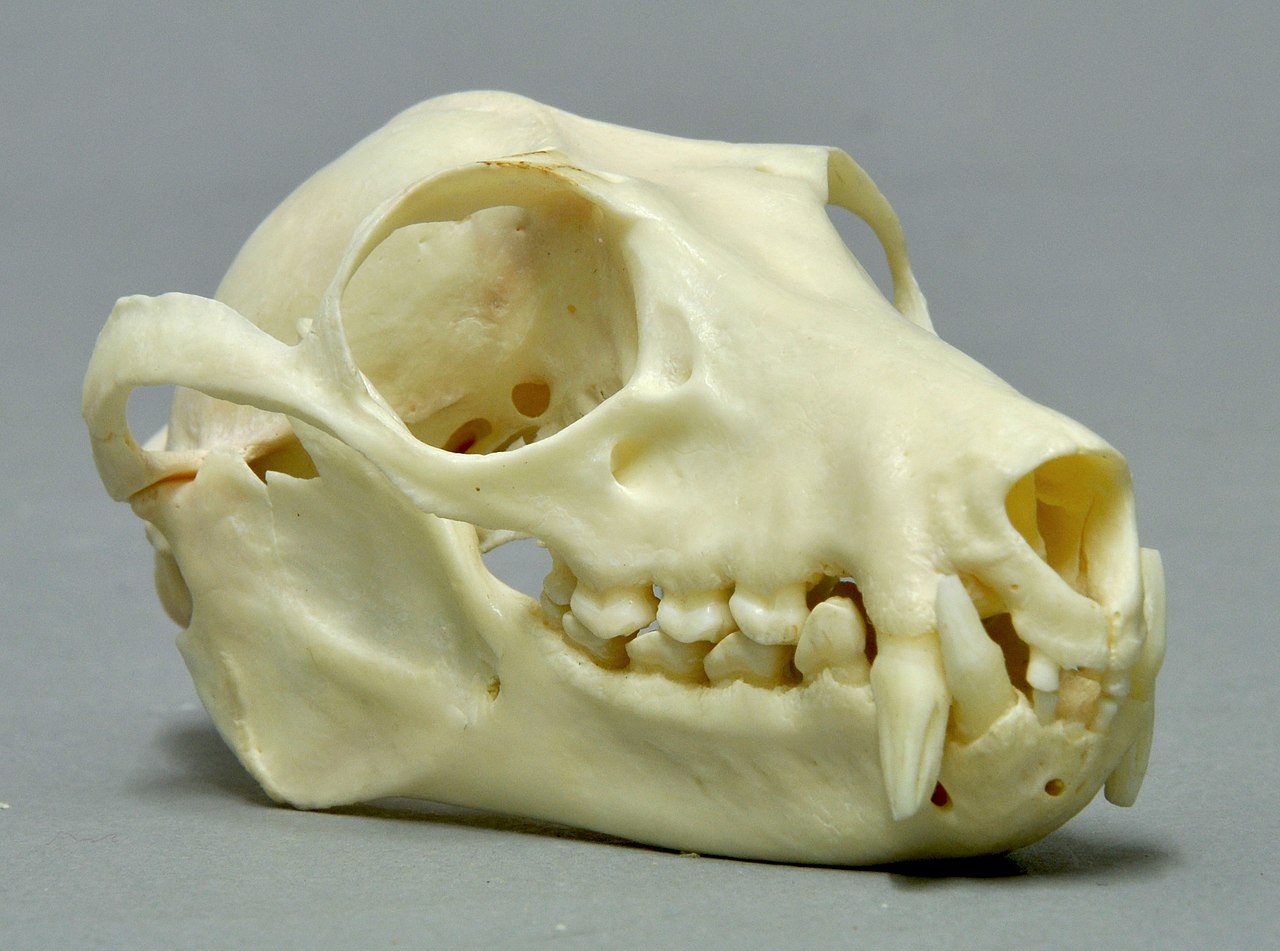 Acerodon jubatus
Rousettus aegyptiacus
Pteropus melanotus